octubre: tarea
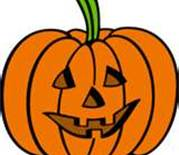 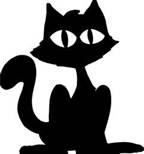 Homework  x 5________
Not written x2 -_______
Total _______________
octubre: participación
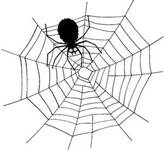 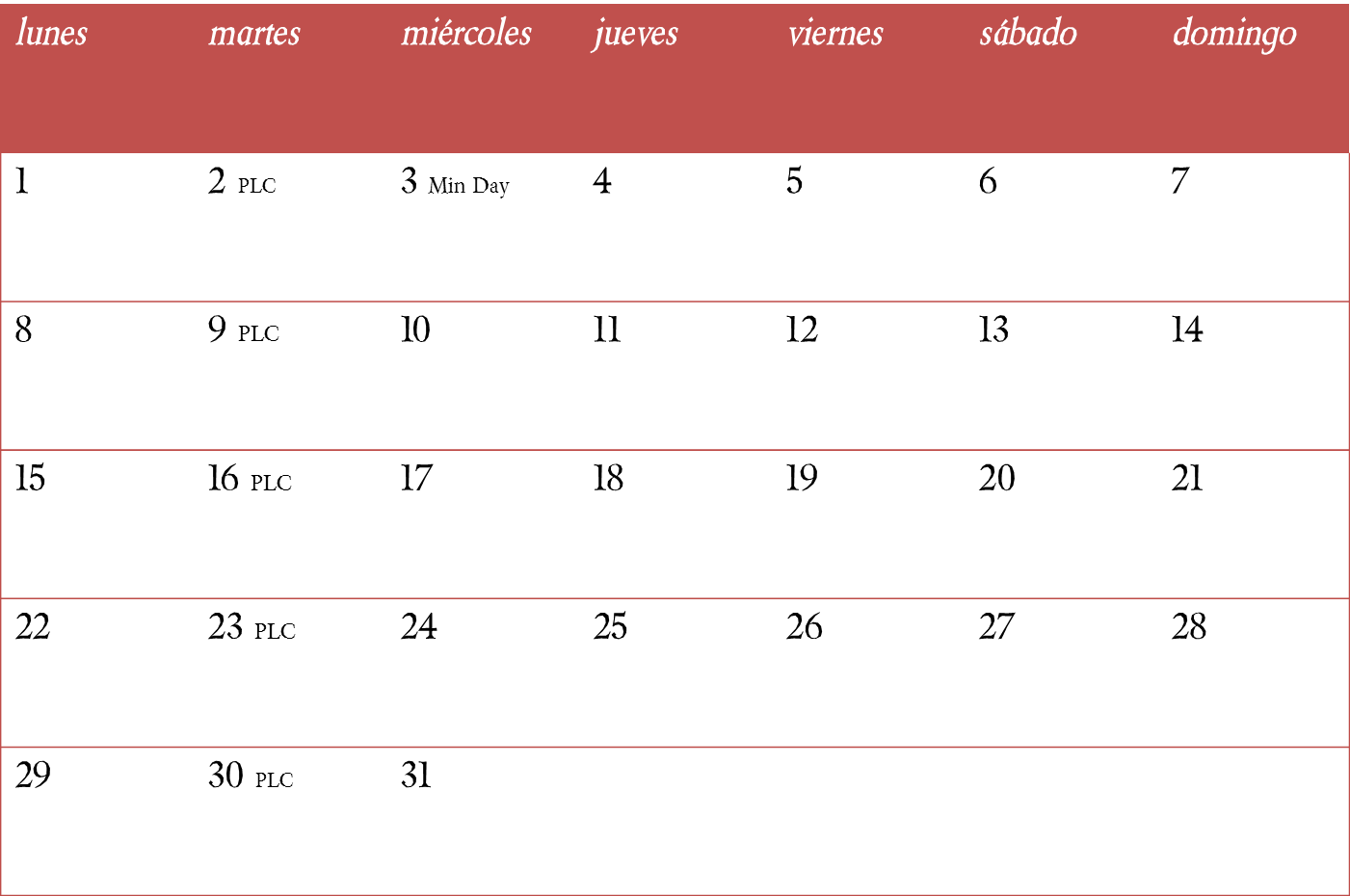 Total points_________ Grade_______
Parent signature: (10 points)_________________